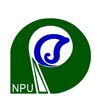 National  Penghu University of Science and Technology
研發處業務介紹
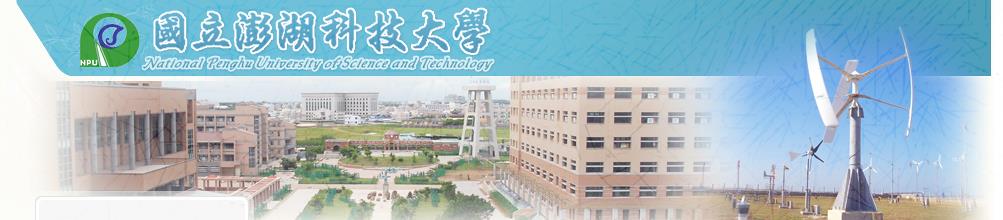 報告人：林寶安研發長
研發處重點工作
增進教師個人研發能量
鼓勵院系整合型計畫
協助推動產學合作
落實學生實習與就業輔導
執行國際合作事務
中長程校務發展規劃
推動與管考USR計畫
2
育成中心
行政助理
組織架構
研發處
林寶安研發長
陳秋雯
企劃組
國際組
實就組
張弘志(主任)
吳明忠(組員)
劉淑娟(書記)
林妤蓁(組長)
林麗紅(秘書)
徒瑞褔(組長)
許智明(專員)
歐雅惠(組長)
安秀華(組員)
3
企劃研究組
國家科學及技術委員會 
新進教師，隨到隨審
一般專題研究計畫(每年約1月初截止)
大專生專題計畫(每年約2月底截止)
  -申請學生應先完成6小時之學術倫理課程，方得申請。 
教育部
產業學院計畫-「產業實務人才培育專班」
               「精進師生實務職能方案」
各部會、地方政府
4
企劃研究組
推動大學社會責任辦公室
教育部USR計畫（第四期）
教育部高教深耕計畫（第二期）
中長程校務等
中長程校務發展計畫、校務基金績效報告書及財務規劃報告書之彙整
每6年教師產業研習(4、10月)
5
注意事項
本校同仁不得利用校內設備或人力，進行商業行為的研究或技術服務
國家科學及技術委員會計畫，約用人員出勤控管機制、臨時人員之迴避進用
各類補助、研究經費核銷，勿私設內帳、以不實發票沖扺、以學生人頭冒領研究費
新進教師一年內需完成至少6小時學術倫理教育課程研習
6
國際事務組
辦理本校國際合作事務
國際學術交流與簽約
姐妹校學生交換作業
辦理外籍生(含僑生、陸生、港澳生)出入境
國家科學及技術委員會國際合作計畫(含補助出席學術會議/補助國內舉辦國際學術研討會)
教育部國際合作計畫
教育部學海計畫選送學生出國研修/實習
辦理國外教育展
7
國際事務組
協助教師辦理補助出席國際會議業務
簡摘「國立澎湖科技大學教師出席國際會議補助要點」
申請資格：於本校連續服務滿一年以上專任或專案教師，以本校名義在國際性學術會議發表論文者；且已向其他單位申請補助，但未獲補助、未獲全額補助或已補助他案而不得再申請者，始得向學校提出申請。 
申請時間：申請者必須於會議舉行前二週檢附文件提出申請
補助內容：本要點為部份補助，補助範圍含機票費、註冊費。補助款由學校補助 3/4，其所屬系所院至少1/4 配合款，每人每案最高 2 萬元。每人每一會計年度以補助一次為限，每篇論文以補助一人為限。
※特別注意：本校訂有「國立澎湖科技大學教師發表國際期刊及出席國際研討會 國家名稱訛誤事件更正處理作業要點」如有相關情事發生，惠請依本要點辦理。
8
國際事務組
協助教師赴國外姊妹校短期講學、研究業務
簡摘「國立澎湖科技大學專任教師赴國外姊妹校短期講學、研究補助要點」
申請資格：本校專任教師連續服務滿二年以上，且該案未獲 任何單位補助者，由學院推荐向學校申請補助。
補助內容：限機票，補助經費實報實銷（需檢附機票票根正本核銷），每位教師最高新台幣二萬元整。
申請程序：申請人檢附相關申請資料經系(所、中心)、院教師評議委員會審議通過後，於每年十月及三月底前荐送，並召開臨時審議委員會審查。
研究時間：限於寒暑假期間，研究期間至少 3 週以上。
9
實習就業輔導組
學生校內、外實務專題競賽與展示等事務
學生校外實習及保險等相關事務
學生升學、國家考試資訊提供與輔導
就業輔導相關計畫、講座、研習之辦理
學生就業、職涯精進等資訊提供與輔導
畢業生就業流向追蹤調查
技能檢定報檢及輔導相關事務
10
育成中心
政府、企業及其他產學合作計畫管理業務         
專利申請、維護及管理業務
研發成果技術移轉業務
推動產學合作使用校名暨圖記辦理業務
學生創新創業競賽、活動辦理及獎助業務
中小企業育成及地方產業輔導業務
11
注意事項
凡由本校產學合作計畫衍生涉及商業用途之使用本校校名或足以代表本校的圖記，均須經本校「推動產學合作使用校名暨圖記審議委員會」審議
本校教職員研究成果具專利申請價值，應以校方為專利申請人及所有權人（教職員得保有專利發明人資格）提出專利之申請
12
學生獎勵措施
學生校外學術暨實務競賽成績優良獎學金補助要點
依名次及競賽性質可申請獎學金
學生參與校外學術暨實務競賽補助辦法
依申請每人補助上限為2,000元
學生校外實習輔導辦法
實習表現優異者，經推薦可於畢業年度頒予1,500元禮券

學生專題製作成果展競賽實施要點
每年度辦理乙次，提供總計5萬元獎金
13
總結
歡迎研提計畫
輔導培育學生
投入在地關懷
產官學研共好
14
感謝聆聽   敬請指教
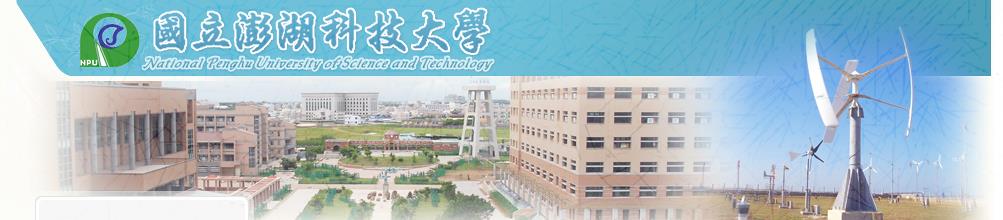 15